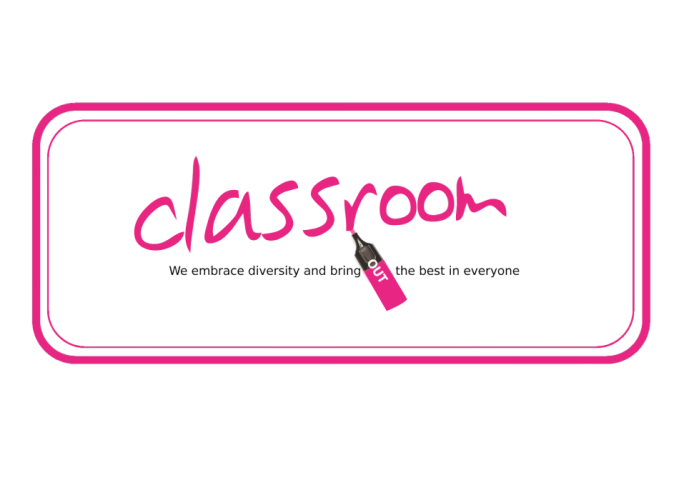 Omar: Young Gifted and Gay Part 2
All students must; be able to recognise the different forms of intolerance and racism in one’s own daily life and environment: be able to recognise the personal motivations that lead to discriminatory actions; recognise stereotypes particularly in sex and gender expectations
Most students should; be able to identify the importance of personal responsibility for the group or the community; recognise behaviours that are socially permissible and socially unacceptable according to gender stereotype.
Some students may; be able to identify constructive and communicative abilities or strategies that can effectively counter discriminatory tendencies.
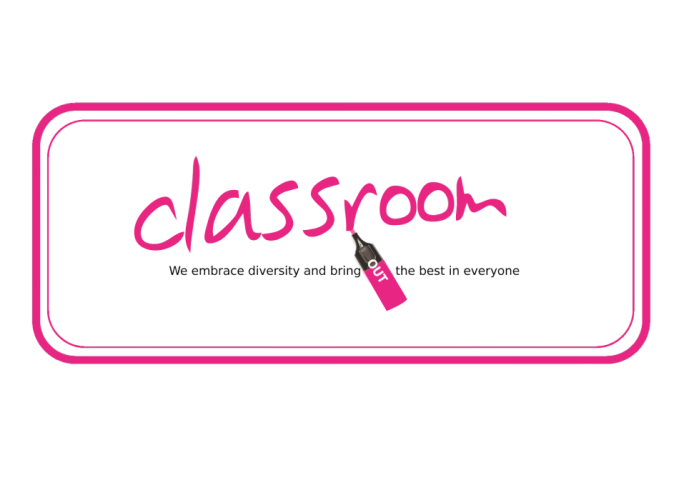 In groups
Think about male and female.
What is permissible for men that is not permissible for women and vice-versa?
Which features does an activity/lifestyle/sport have in order to be classified as a male or female one?
Is this same in other countries in the world?
When your parents were young, could men and women have the same roles, same liberties they have nowadays?
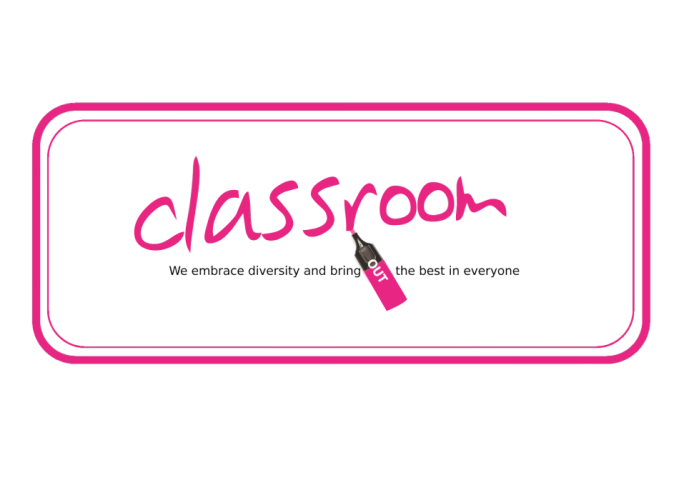 Film: Omar
Watch the film Omar.
https://www.youtube.com/watch?v=ik1dPT18tRI&t=187s
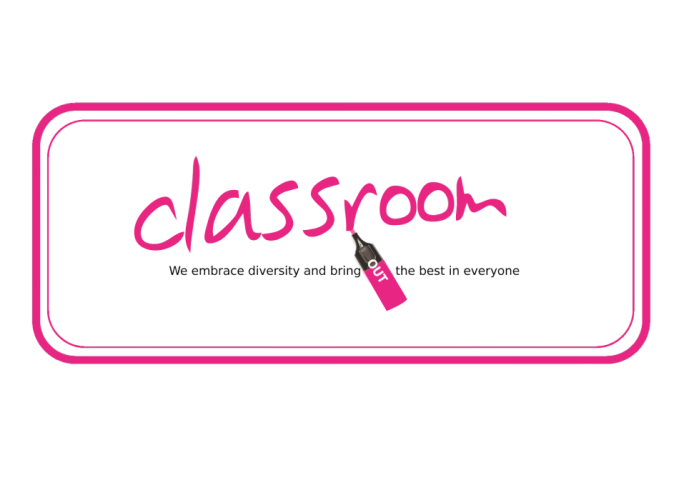 Afterwards…
Discuss the following points:
How is Omar behaving with his friends?
How does Omar react to the bullying of Arthur?
Why does Omar go and meet Arthur in the way he does?
Why is their meeting point so hidden?
Why do Omar’s parents react in the way they do?
How does Omar feel about being watched by his neighbour and friend, before and after being discovered?
Write your answers on a board/flip chart
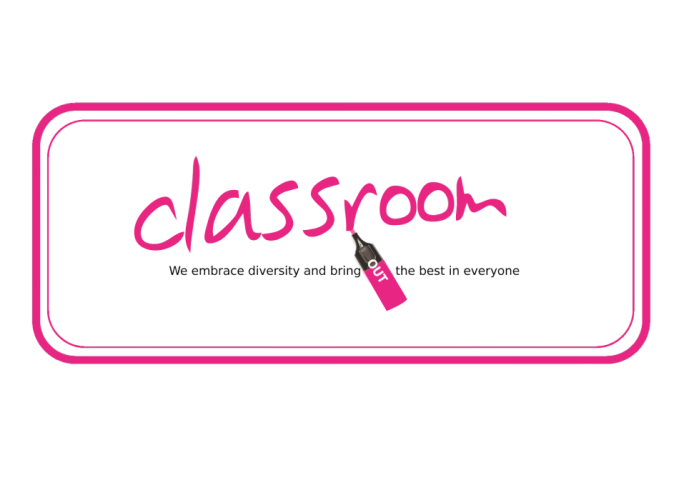 Plenary
What have you learned about social expectations and the freedom to be oneself?